Игры-эксперименты - особая группа игр, которые очень эффективны в решении познавательно-речевых задач, а так же интересны и увлекательны для старших дошкольников, т.к. при этом они имеют возможность научиться видеть проблему, решать её, анализировать и сопоставлять факты, делать выводы, и добиваться результата.
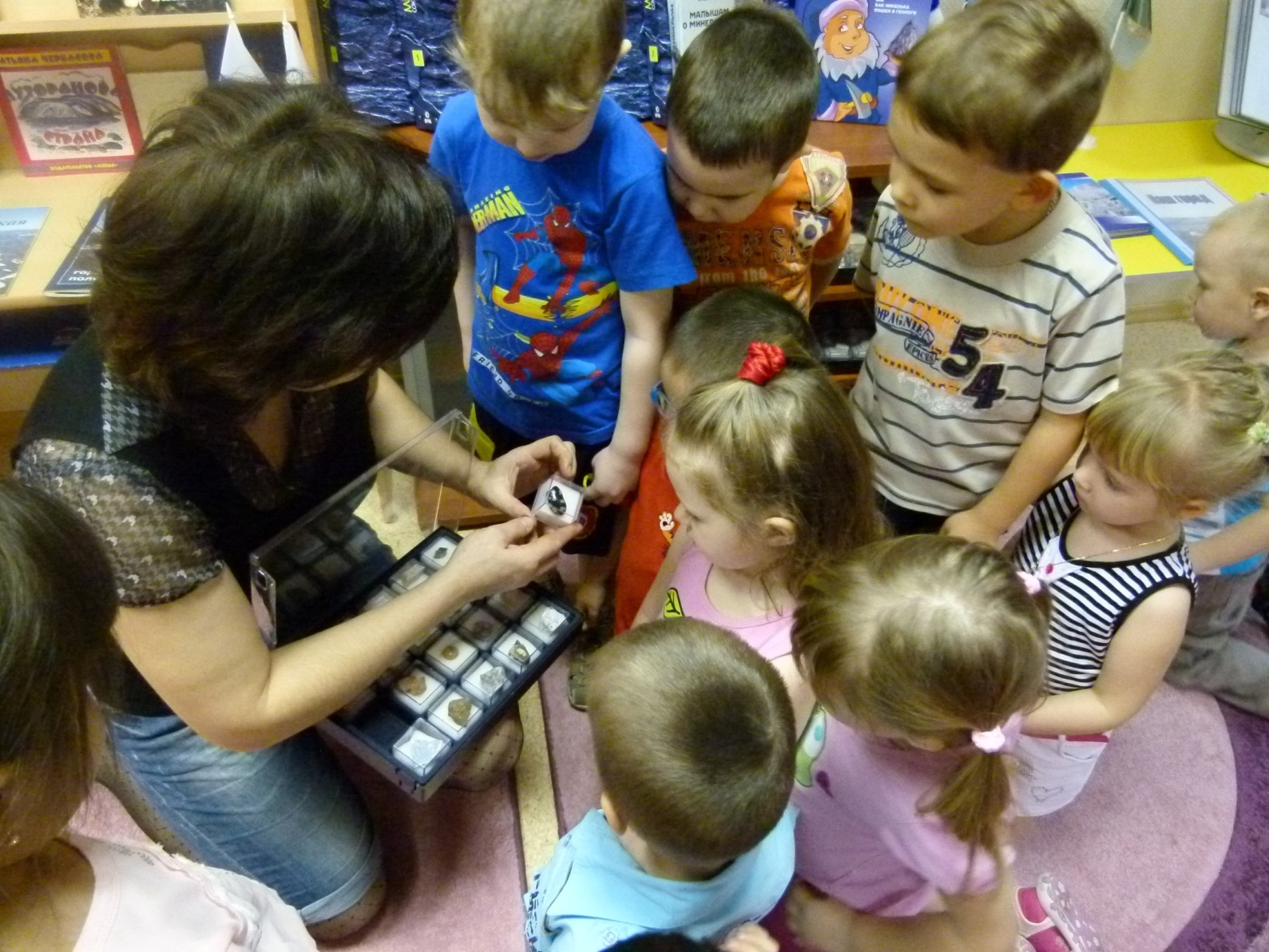 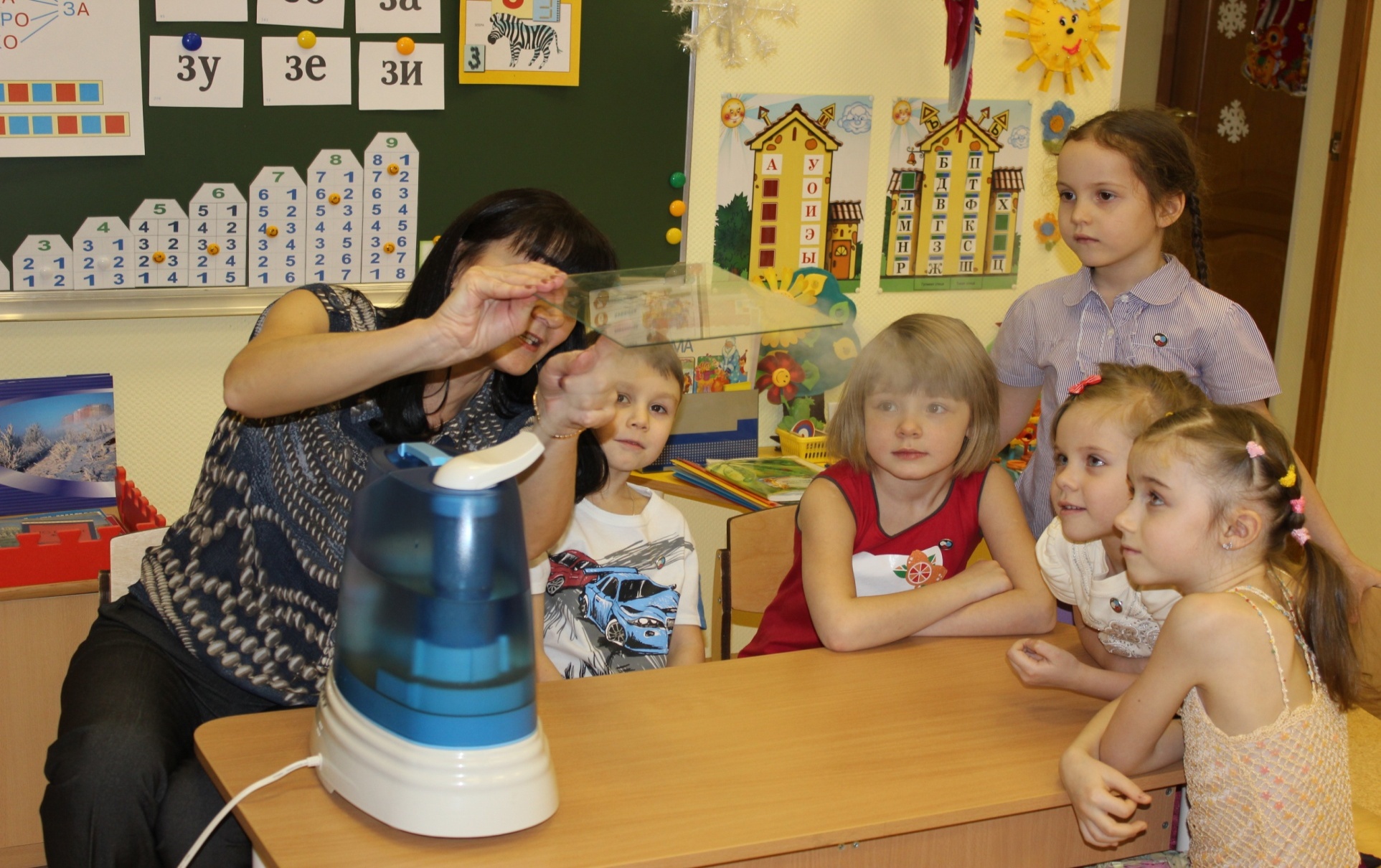 Сюжетно-ролевые игры расширяют представления об окружающем мире, способствуют развитию речевого диалога.
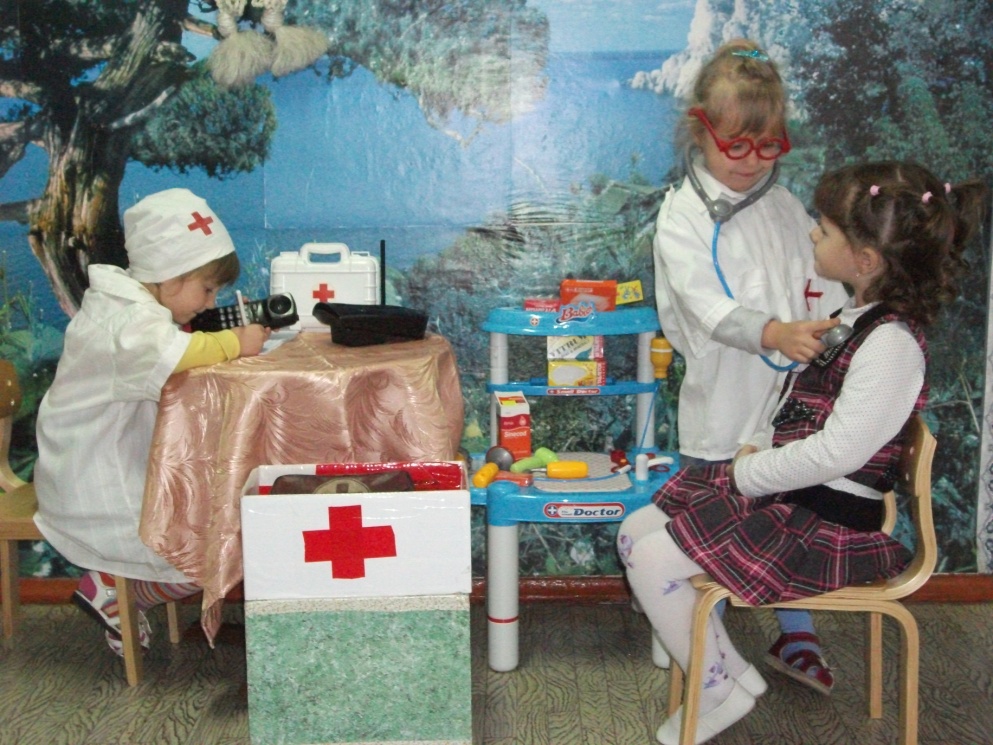 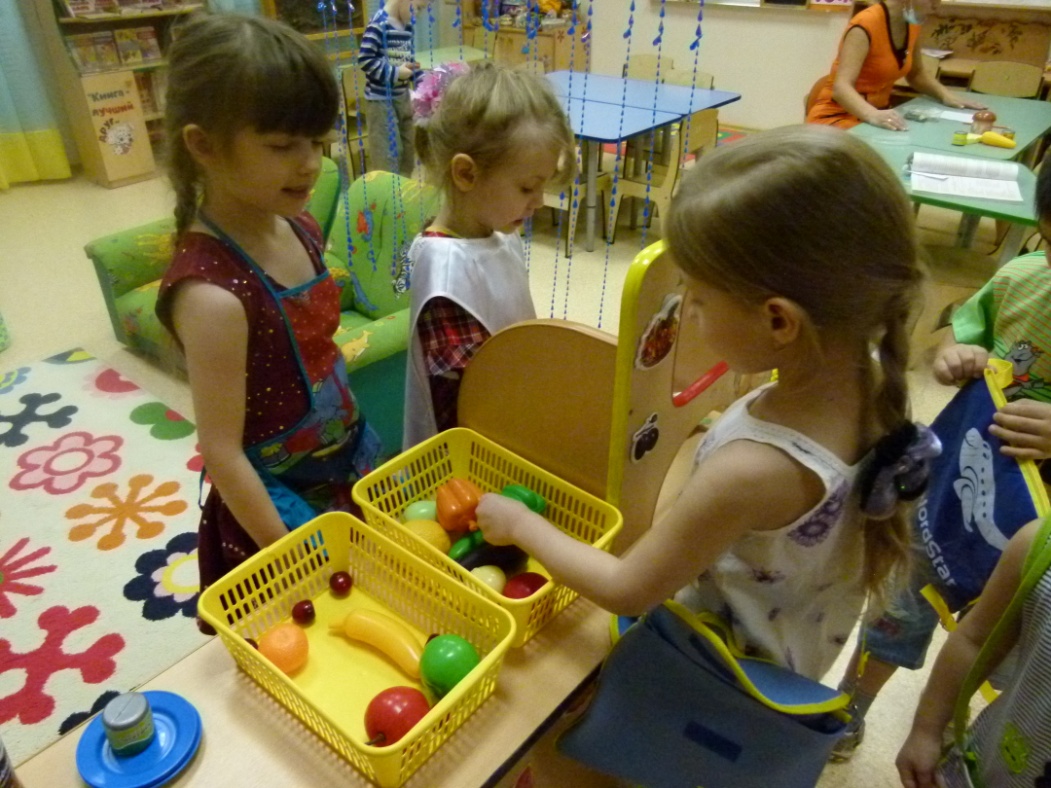 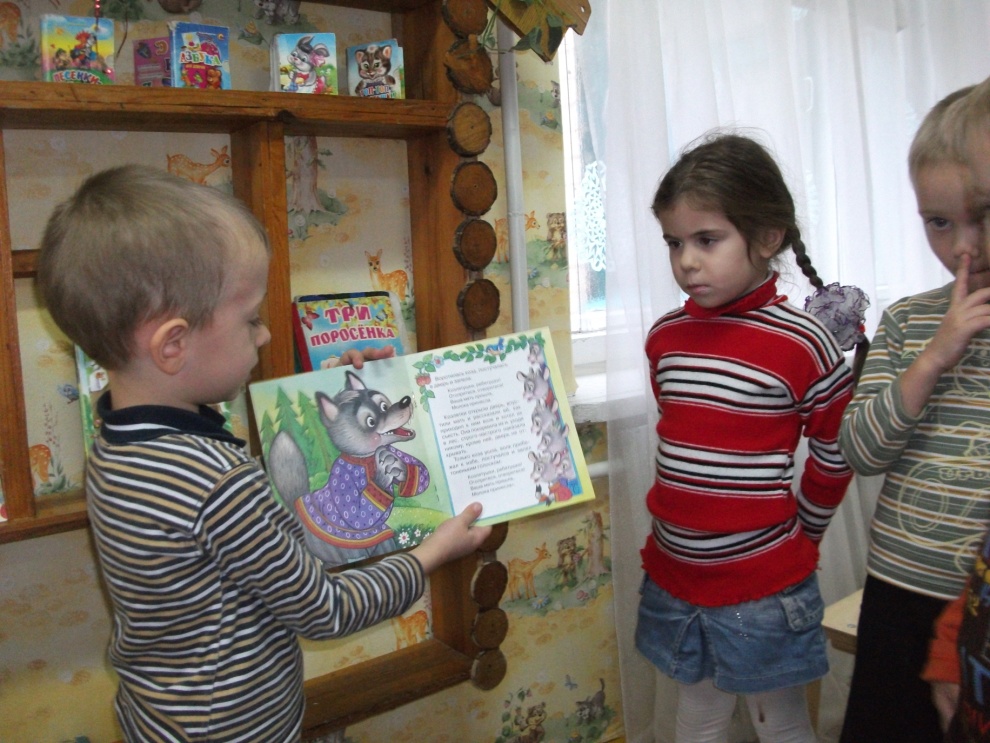 Старший дошкольный
возраст
Аргументировано и доброжелательно оценивают ответ, высказывание сверстника, участвуют в беседе .
Составляют по образцу о предмете, рассказы по сюжетной картине,  набору картинок с последовательно развивающимся действием;
 Связно, выразительно, последовательно, без существенных пропусков
 пересказывают небольшие 
литературные произведения.
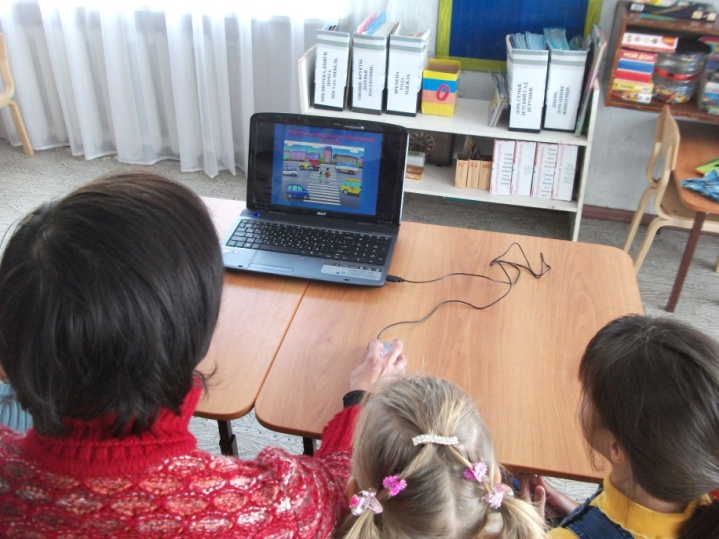 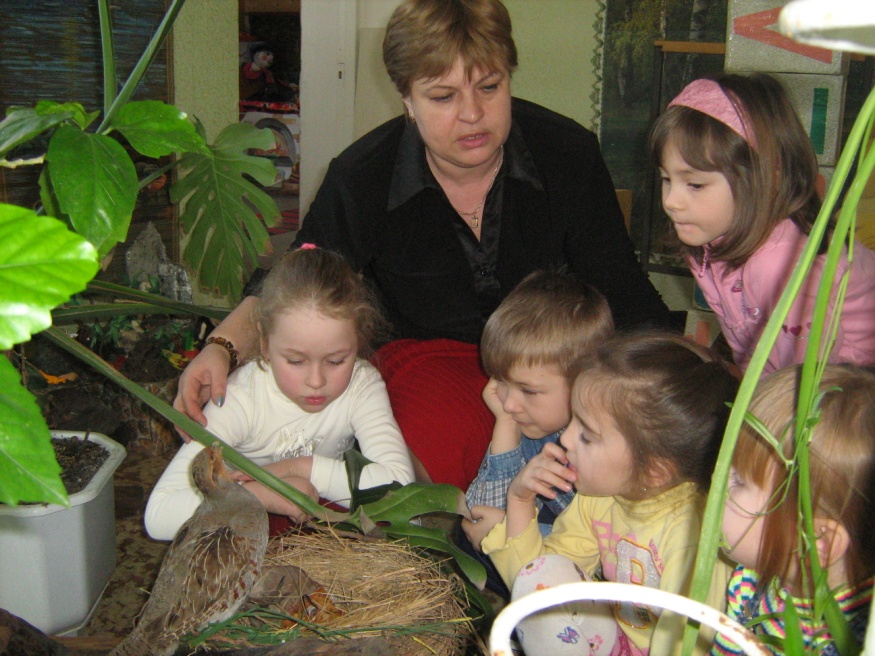 Используют монологическую и диалогическую 
    формы речи.
Составляют рассказы о событиях из личного опыта, 
    придумывают свои концовки к сказкам.
Составляют небольшие рассказы творческого характера 
    на тему, предложенную воспитателем. 
Высказывают свою точку зрения, согласие или несогласие 
   с ответом товарища.
Для детей дошкольного возраста познавательно-речевое развитие - это сложный комплексный феномен, включающий в себя формирование умственных процессов. Но если педагог подходит к решению задач этого раздела грамотно и творчески, то проблем в усвоение задач у детей не возникнет.
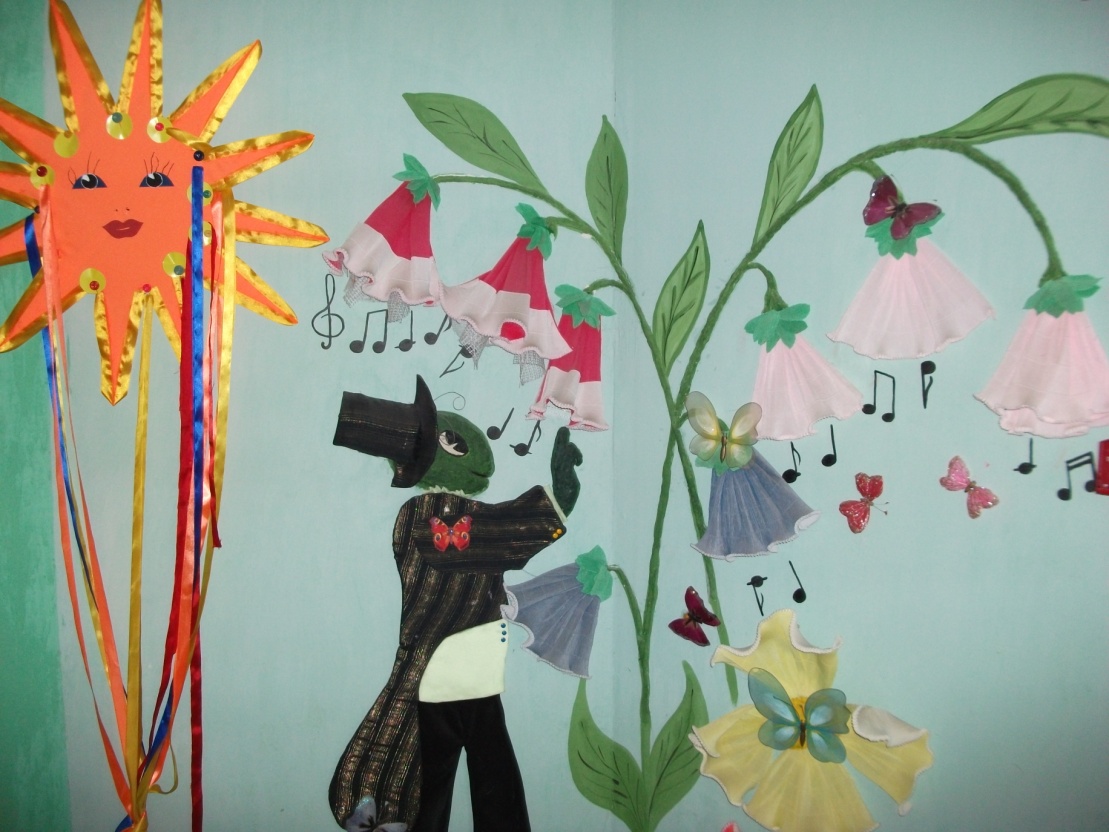 Спасибо за внимание!